Српске народне бајке
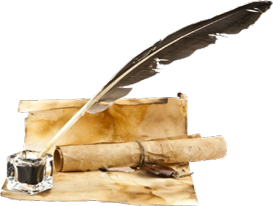 Књижевност - термин који је настао од ријечи књига и означава језичку умјетност.Дијели се на: народну и ауторску књижевност.
Ауторска или умјетничка књижевност представља стварност приказану ријечима умјетника.

Народна књижевност представља дјела стварана вијековима и преношена усменим путем.
Народна књижевност:
Народна бајка је најзначајнији облик усменог казивања у прози. 

У свијету бајки је све могуће и достижно. Зато у свијету бајке заједно живе људи и митска бића. Митолошка бића угрожавају свијет људи и боре се против јунака наших бајки. Јунак је обично најслабији и најмлађи члан заједнице који 
кроз бајку одраста и сазријева. 

Бајке заправо представљају живот једне заједнице и односе у њој.
Српске народне бајке су у себи сачувале древна вјеровања нашег народа. 
У њима су животиње често представљене као бића са чудесним особинама и моћима. Оне су понекад помоћници, а понекад непријатељи главног јунака.
 
Поука у бајкама често није јасно наглашена, него читалац треба да је одгонетне.
 
Српске народне бајке први је почео записивати Вук С. Караџић.
Записана бајка, као и други облици народне књижевности, темељ су цјелокупне књижевне традиције.
Тамни вилајет
Приповиједа се како је некакав цар, дошавши с војском на крај свијета, пошао у тамни вилајет, гдје се никад ништа не види. Не знајући како ће се натраг вратити, оставе онђе ждребад од кобила да би их кобиле из оне помрчине извеле. Кад су ушли у тамни вилајет и ишли по њему, све су по ногама осјећали некако оситно камење, и из мрака нешто повиче: „Ко овог камења понесе кајаће се, а ко не понесе кајаће се.”
Гдјекоји помисли: „Кад ћу се кајати, зашто да га носим?”
А гдјекоји: „Дај барем један да понесем.”
Кад се врате из таме на свијет, а то оно све било драго камење. Онда они који нијесу понијели стану се кајати што нијесу, а они што су понијели што нијесу више.
Српска народна бајка
Анализа бајке:
Непознате ријечи:
Вилајет – област, предио
Ко су ликови у овој бајци?
Које су њихове особине?
Гдје се радња дешава?
Када се радња дешава?
Шта је тема овог текста?
Која би била порука овог текста?
Запис у свесци:
1. Главни ликови: цар и његова војска

 2. Особине главних ликова су: похлепа, лакомост, грабежљивост    и незаситост.

 3. Мјесто радње: тамни вилајет

 4.  Вријеме радње: неодређено

 5. Тема бајке: Људска грамзивост и похлепа која понекад може бити готово безгранична.

 6. Поука бајке: Похлепан човјек је заувијек сиромашан.
Шта значи ријеч похлепан?

Похлепна је она особа која или није у стању, или не жели да обузда властите жеље. Она веома снажно жели све што јој се свиђа и то одмах.
Задатак за самосталан рад:

Прочитати српске народне бајке под називом:
„Пепељуга” и „У лажи су кратке ноге”.
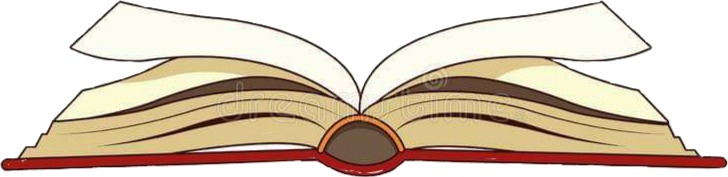